Leonardo Da  Vinci  artist
by Karmen Hamilton
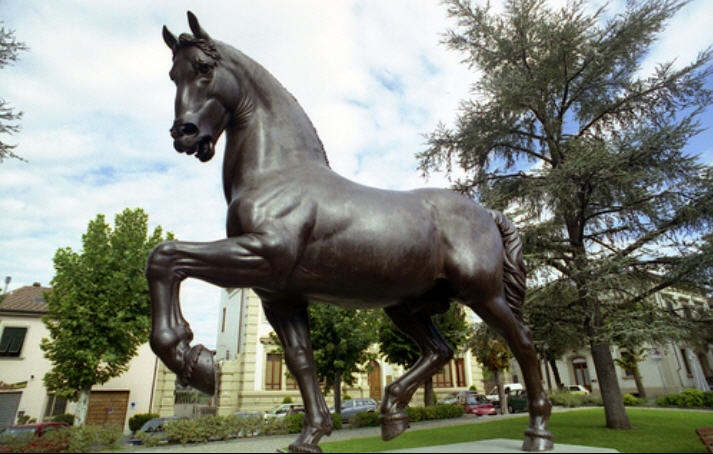 Da Vinci   made   his   house   for   the  Duke .
Robot
Da Vinci designed a robot that NASA is using to create the robot in the picture.
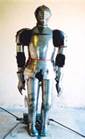 Mona Lisa
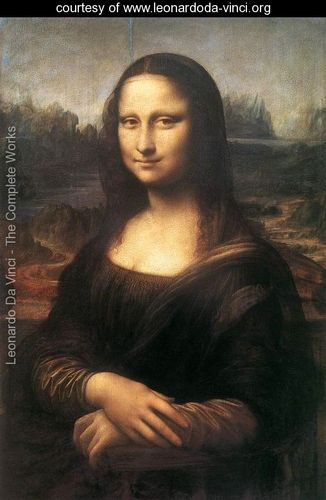 Leonardo Da Vinci designed this picture
Da Vinci  designed  this  painting to  show  how important  it was to have   the last  supper.
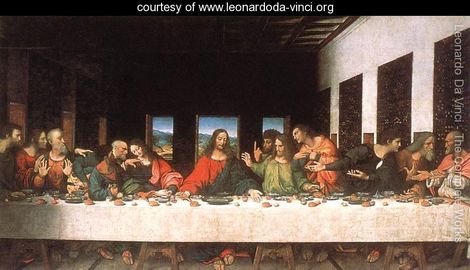